1.-  Wach the following video explanation about past progressive
http://www.youtube.com/watch?v=t9t4rt7M6wU&hd=1
2. Wach the following video past progressive and simple past
http://www.youtube.com/watch?v=jkOXNxoMClA&hd=1
Activity:
Transcript the Side By side T.V. morning news.
1st interview: scot mason
2nd interview: Gloria Rodriguez.
Adds: our neighbors our live/ I see you
3rd interview: Maxine Baster
3. Open the following link there is a game to practice past progressive, print your sscreen score and send it to the teacher
http://www.englishmedialab.com/GrammarGames/New_Snakes_%20Ladders/Past_tenses.html
Our neighbors, Our Lives
Woman: I saw you yesterday but you didn´t see me
Man: Really? When ?
Woman: You about 2:30 You are getting out of  a taxi on mainstree
Man: That wasn’t me, yesterday 2:30. I was cooking dinner 
Woman: mmm.. I guess I mistake
Stay you for a neighbors , our lives coming up after the morning news.
I see you
Doctor: Hi, This is Ernesto …. I see you, You wan stop place examination end our glasses. Thats this is look familiar 
1. I saw you yesterday but you didn’t see me
2. Really ? When ?
1. At about  4:00 o clock You are joing to the park
2. Than wasn’t me, yesterday 4:00 o clock I was play tennis
1.- mmm .. I made a mistake
Doctor: Don´t let this Happen to you come to I see you for a examination to day. This is Ernesto….in  I see you at I see you .
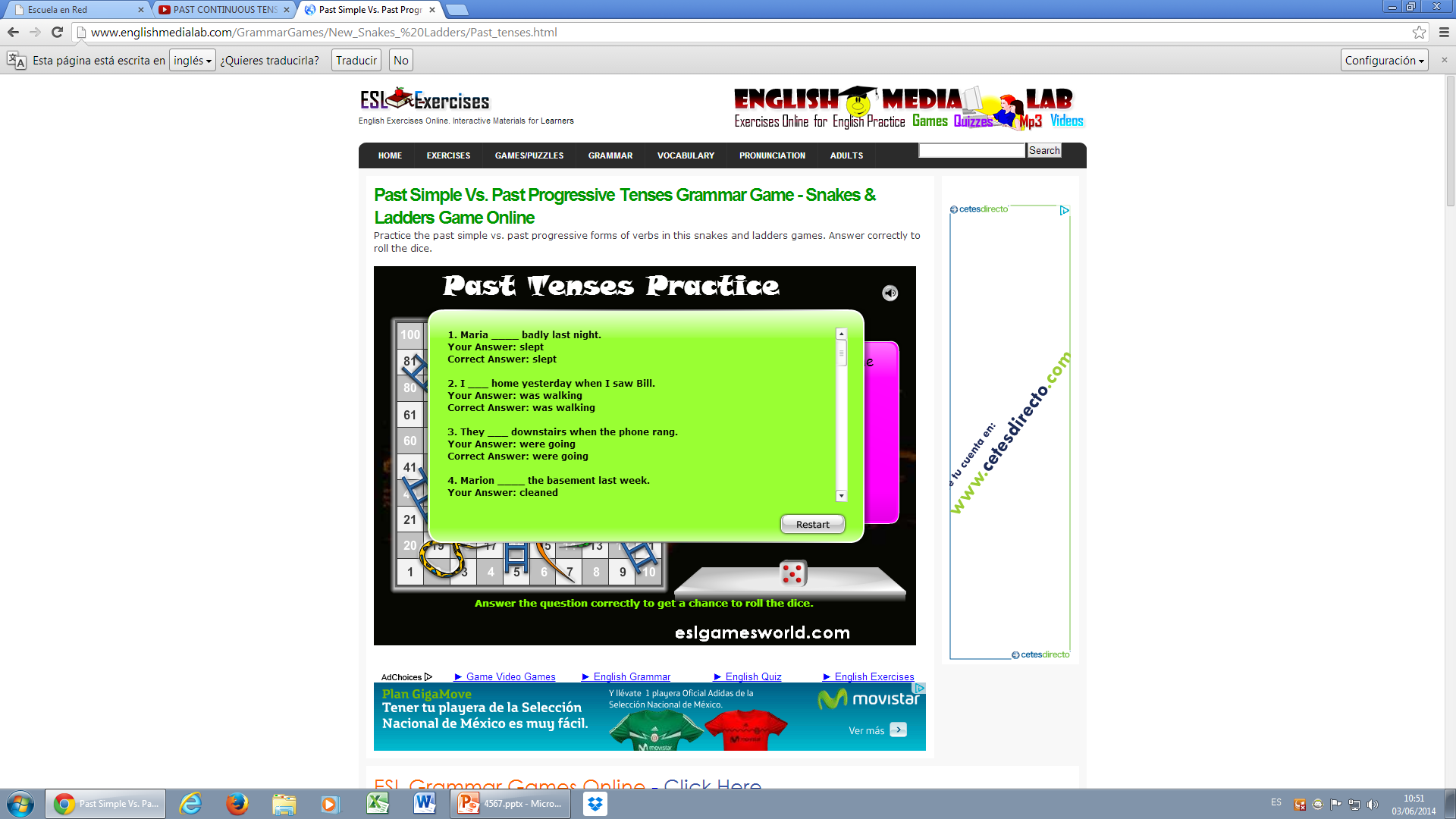